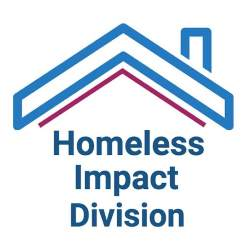 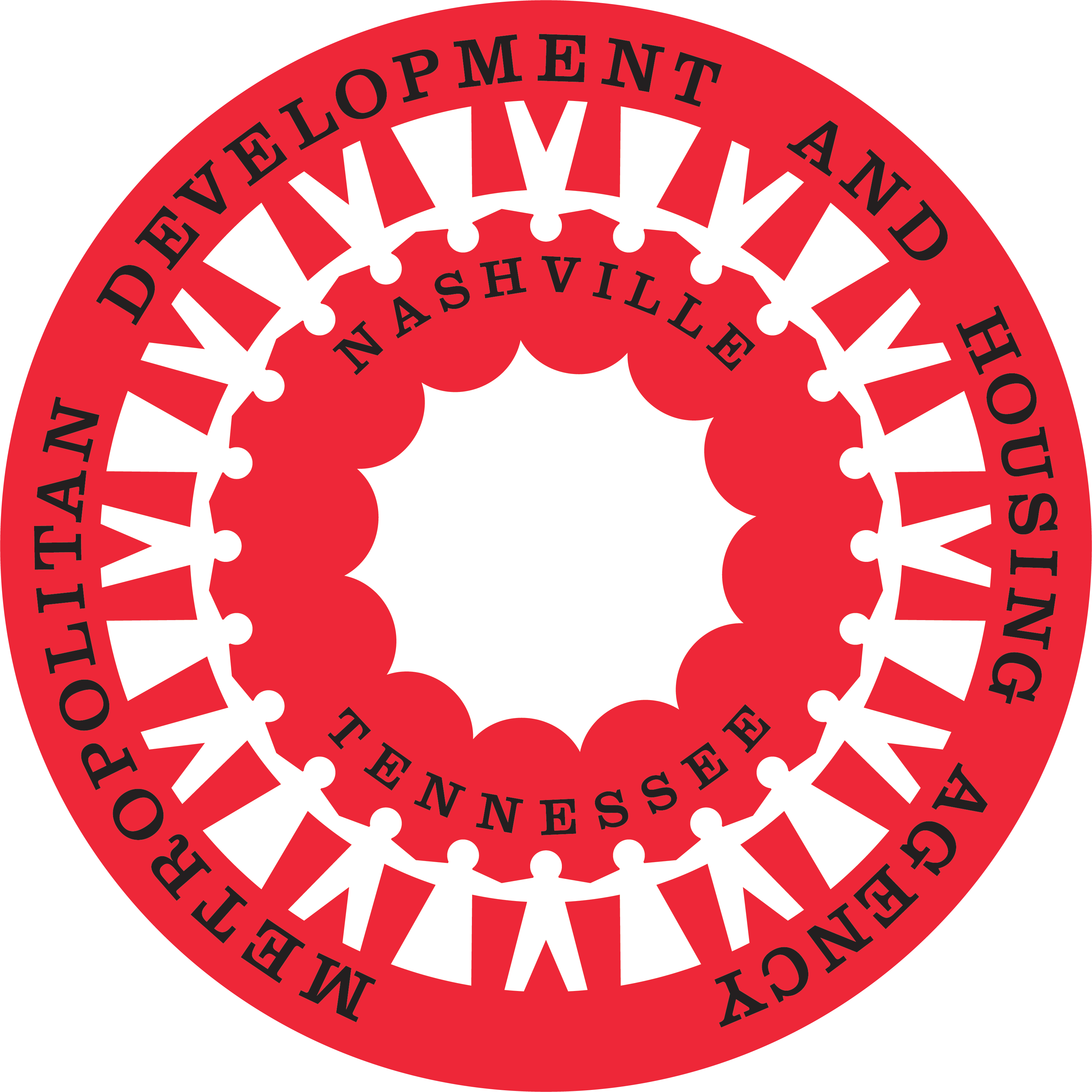 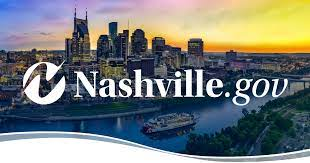 CoC Unsheltered Special Notice of Funding Opportunity (“SNOFO”) Webinar 
Tuesday, August 16  1-2:30 pm
New funding for Critical Supportive Services for Persons Sleeping in Encampments and other Places not Meant for Human Habitation
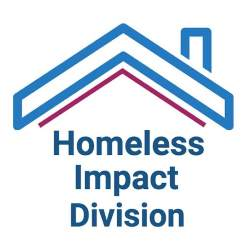 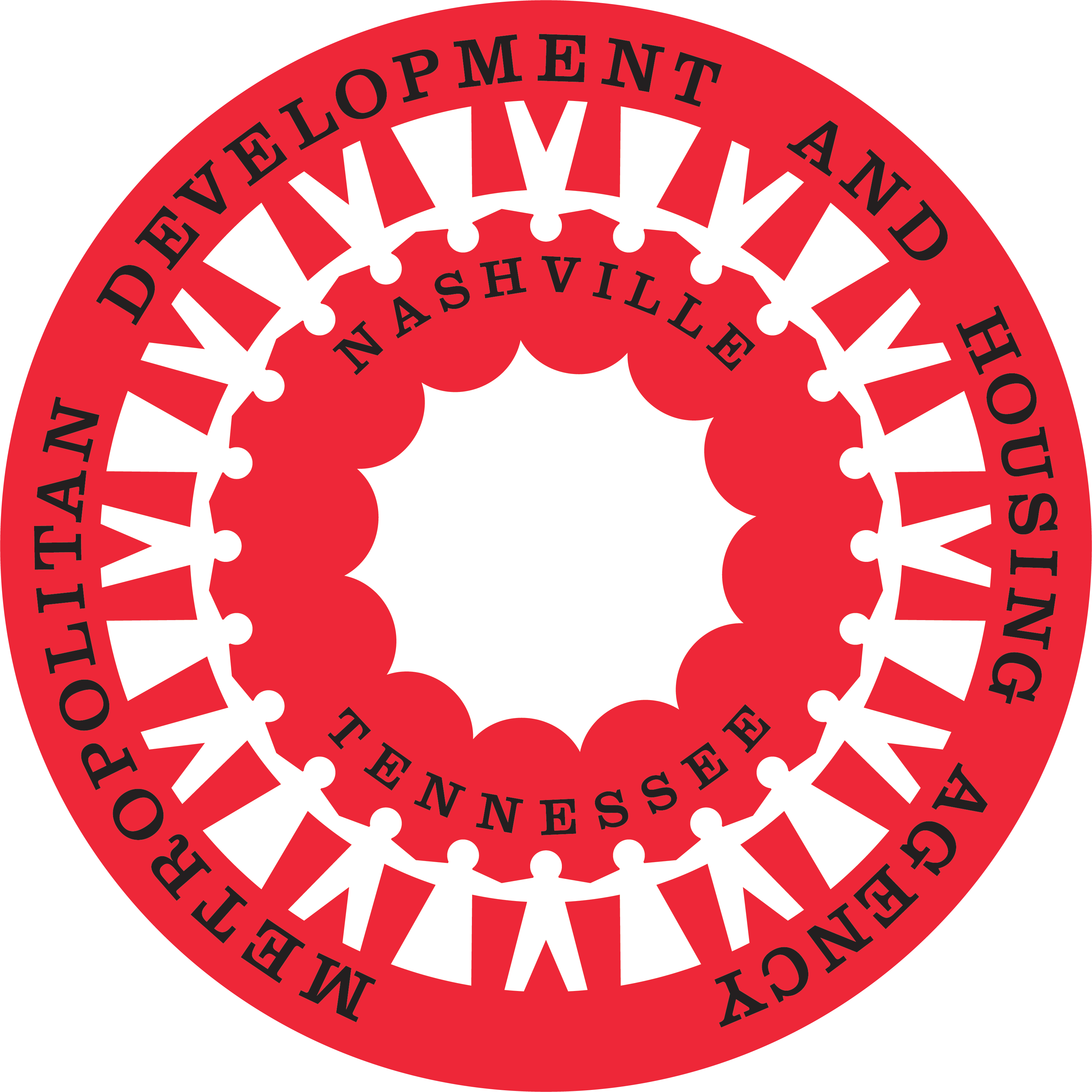 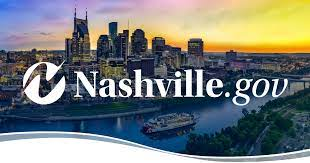 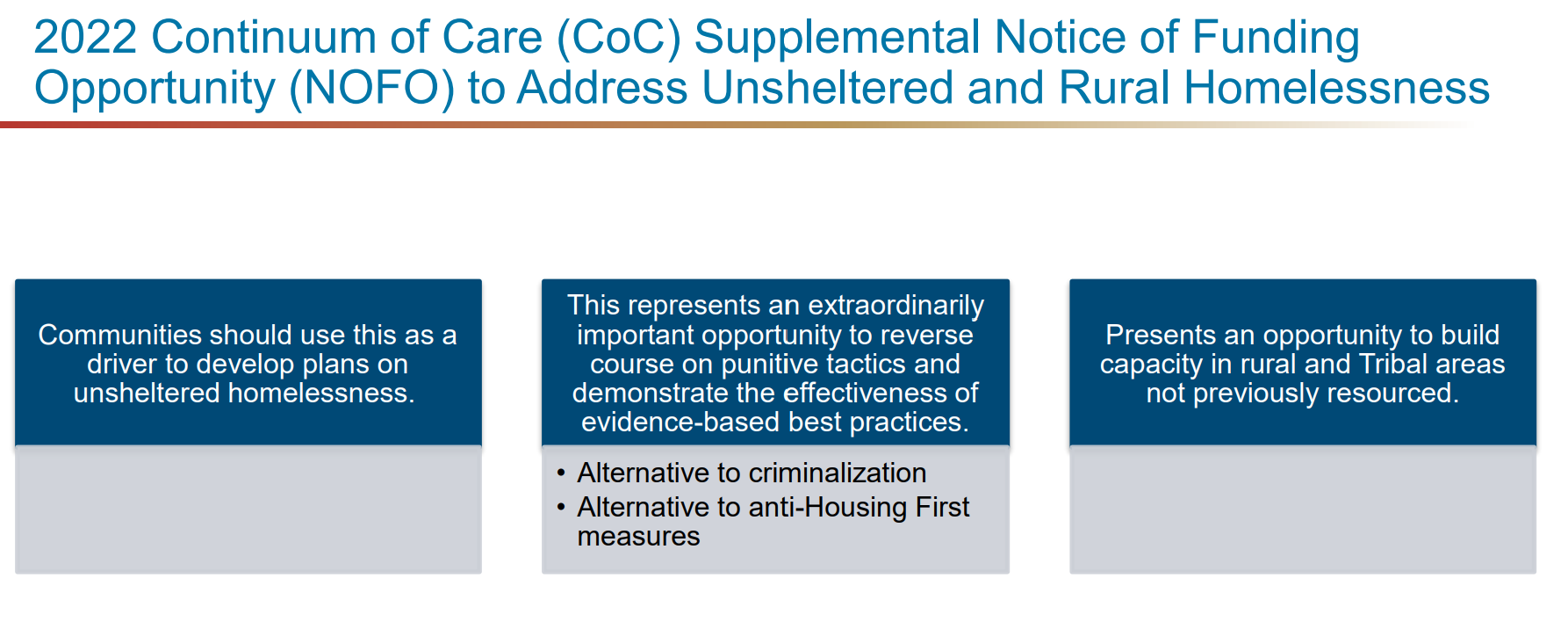 Sourced from NAEH and HUD
TN 504 Maximum Award

The HUD CoC Unsheltered Homelessness Set Aside Maximum Award Amount for the Metropolitan Nashville-Davidson County Continuum of Care (TN 504) totals $4,855,000 for three years.
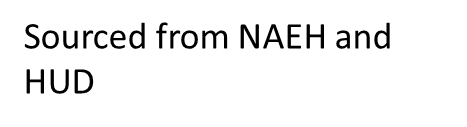 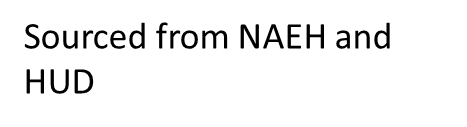 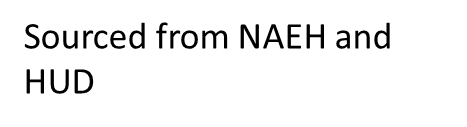 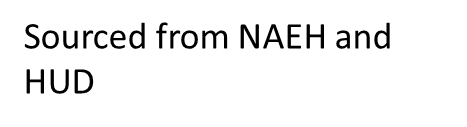 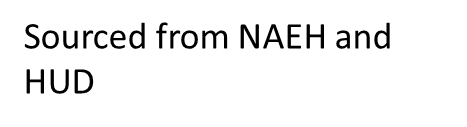 Project Application Scoring - Unsheltered Homelessness Set Aside – CoCs will be selected for funding, including allrated and ranked projects that pass threshold until funding runs out.
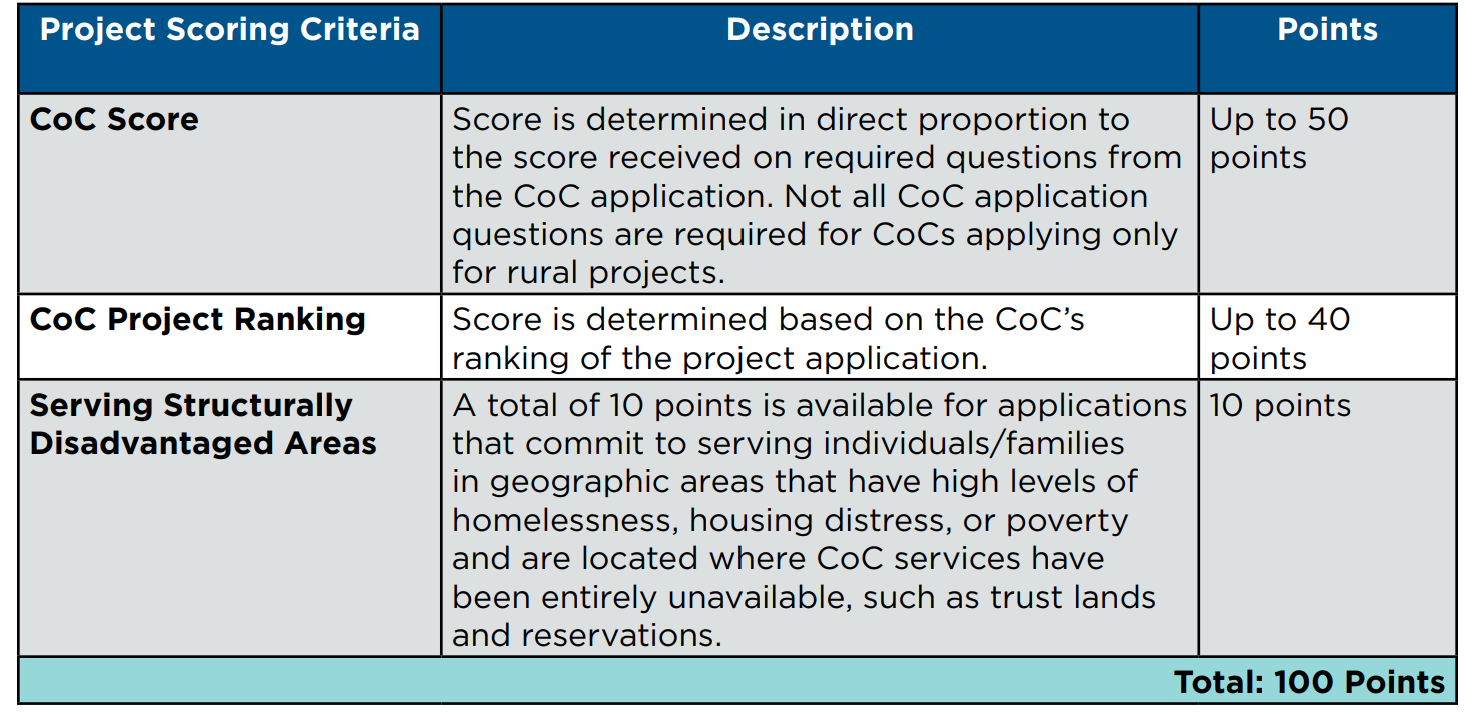 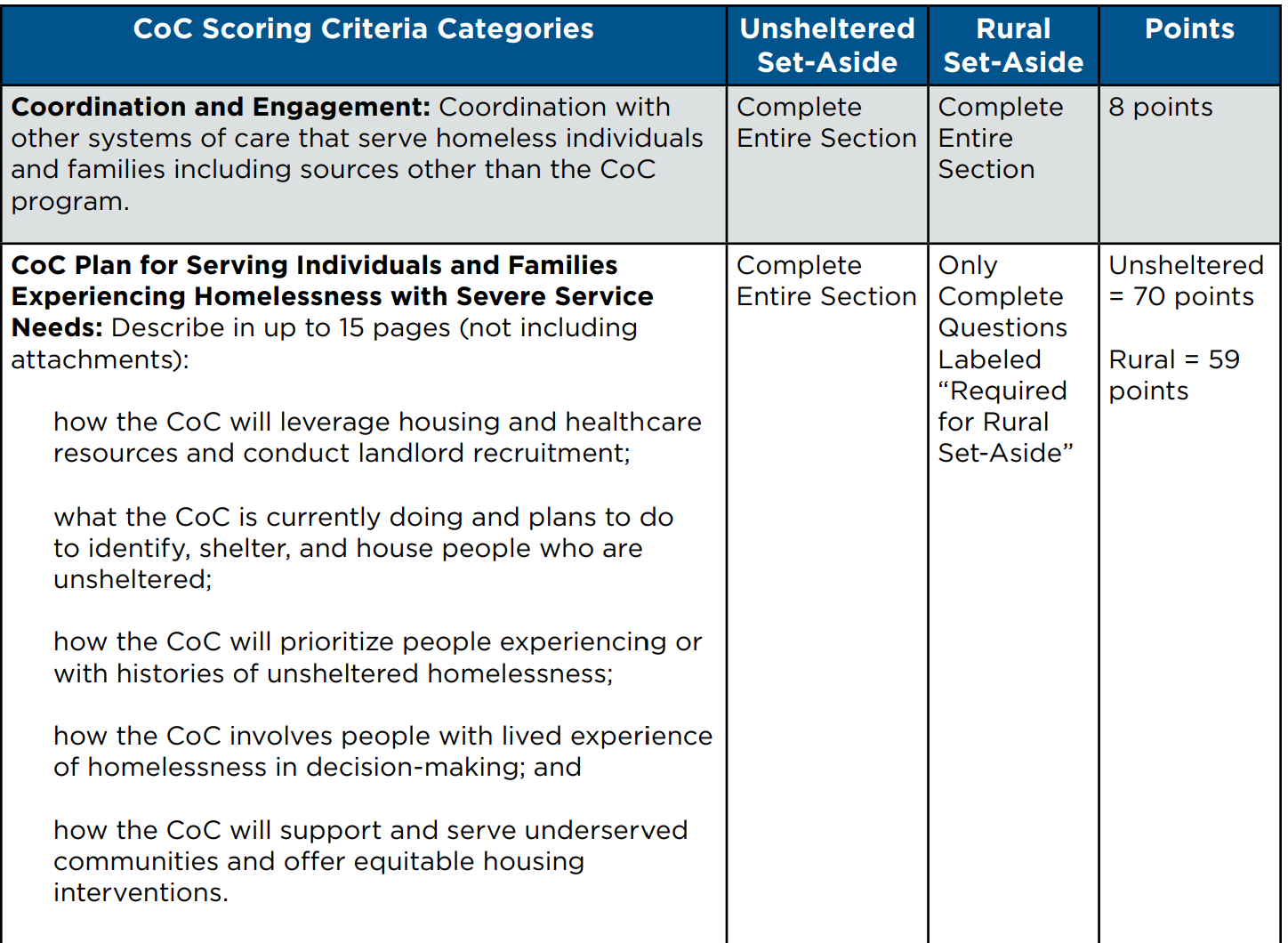 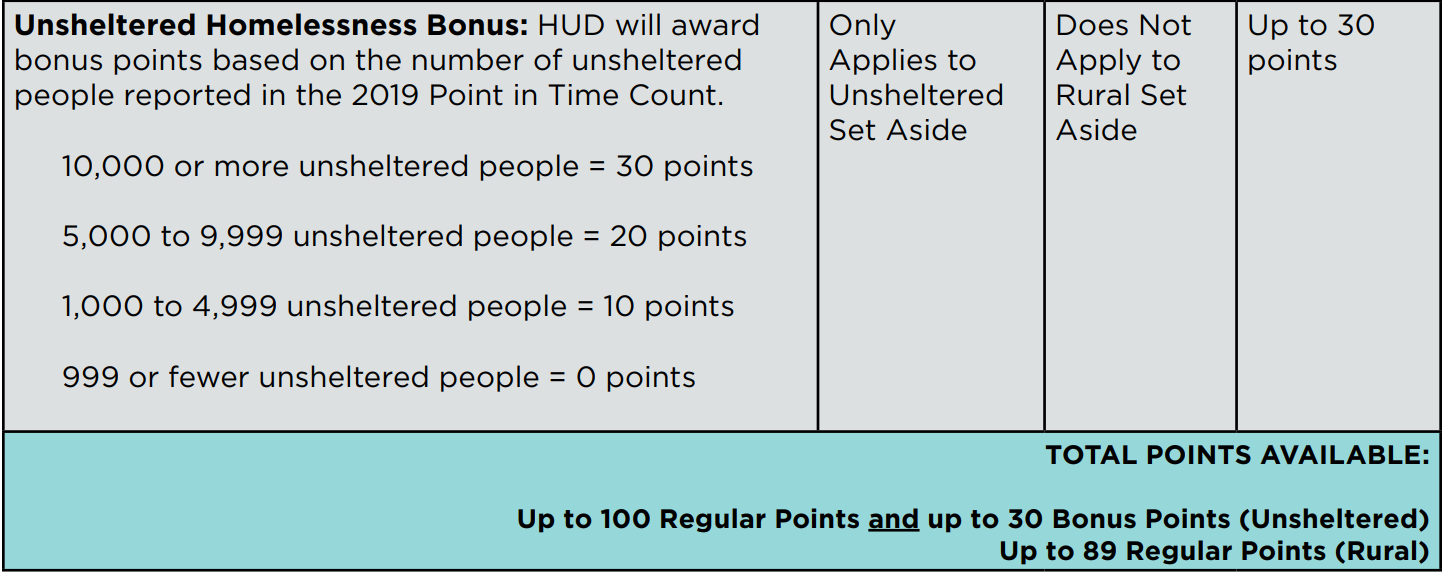 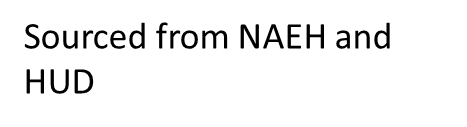 What HUD is Looking for in Community Responses - System Level Elements
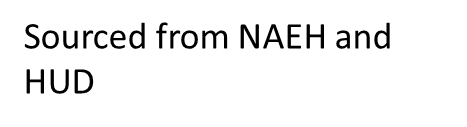 What HUD is Looking for in Community Responses Program Components
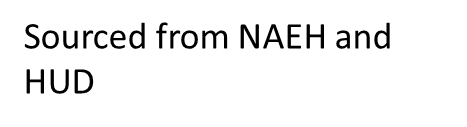 Eligible Project Types
Permanent Housing
Joint TH and PH-RRH
Supportive Service Only (Coordinated Entry, Street Outreach and Standalone SSO)
HMIS
CoC Planning (unsheltered set aside only) – will be ranked in this Unsheltered competition
The Metropolitan Nashville-Davidson County Continuum of Care has prioritized eligible projects for this RFP to be for Supportive Services Only
Eligible Support Services are:
•	Annual Assessment of Services 
•	Moving costs  (1-time)
•	Case management 
•	Childcare 
•	Education services 
•	Employment assistance and job	 	training 
•	Food 
•	Housing search and counseling services 
•	Legal services 
•	Life skills training 
•	Mental health services 
•	Outpatient health services 
•	Outreach services 
•	Substance abuse treatment 	services 
•	Transportation 
•	Utility deposits
All CoC funded projects are required to comply with all federal rules and regulations listed in the SNOFO, as well as participate in the CoC. Requirements include (but are not limited to): 
• Provide the following documentation to HUD via agency’s e-snaps application to determine eligibility: HUD form 50070, HUD form 2880, Agency Code of Conduct, SAM Registration, and UEI (Unique Entity Identifier) number. Other documents may be required. 
• Utilize Housing First principles in the implementation of the project.
• Participate in the CoC’s Coordinated Entry, follow all related policies and procedures, regular program-level attendance at Care Coordination Meetings. 
• Participate in Homeless Management Information System (HMIS) & comply with all related policies and federal mandates 
• Participate in the CoC as an active member.
Threshold Requirements of HUD CoC Funded Projects
Interested organizations must complete the SNOFO local competition application.  These will be emailed to the listserv and posted on MDHA’s website (go to Community Development – Continuum of Care – CoC Competition Materials).
Applications must be submitted in PDF format to Suzie Tolmie, Homeless Coordinator by email: stolmie@Nashville-MDHA.org
We encourage organizations and entities who have never received CoC funding to attend the webinar and submit an application.
The Metropolitan Nashville-Davidson County Continuum of Care Application Process
CoC Ranking
Project applications will be reviewed by the CoC Performance Evaluation Committee (PEC) and prioritized during its Rank and Review process on Monday, September 19th.
2022 Special NOFO Timeline
Community Work Being Done
Cathy Jennings, The Contributor – Working Group

Stacy Horn Koch, consultant at the Mayor’s Office

Project Proposal Ideas Being Hatched

 Questions, Comments